Использование оборудования «Точки Роста» в практико-ориентированной деятельности учебного процесса
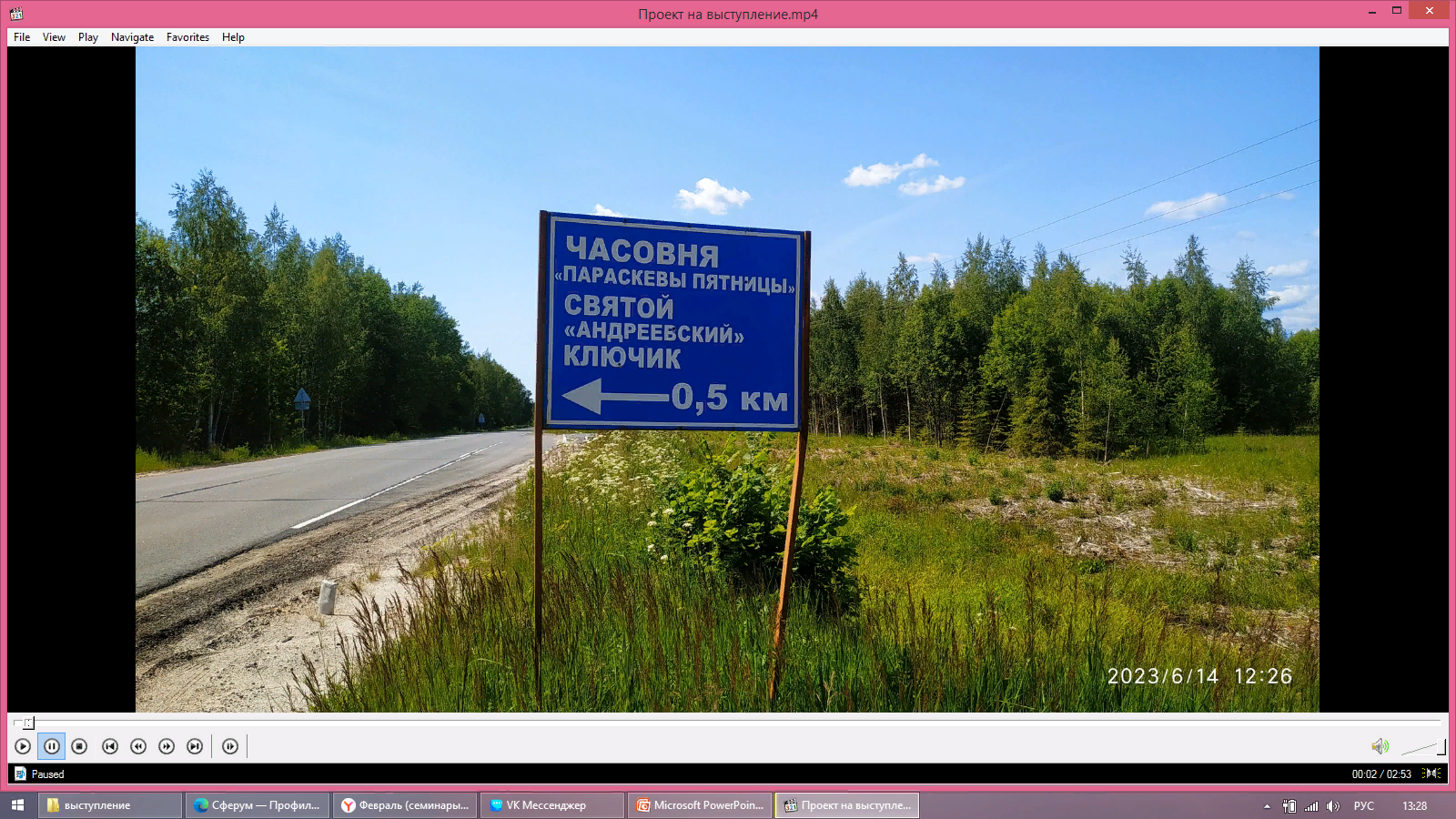 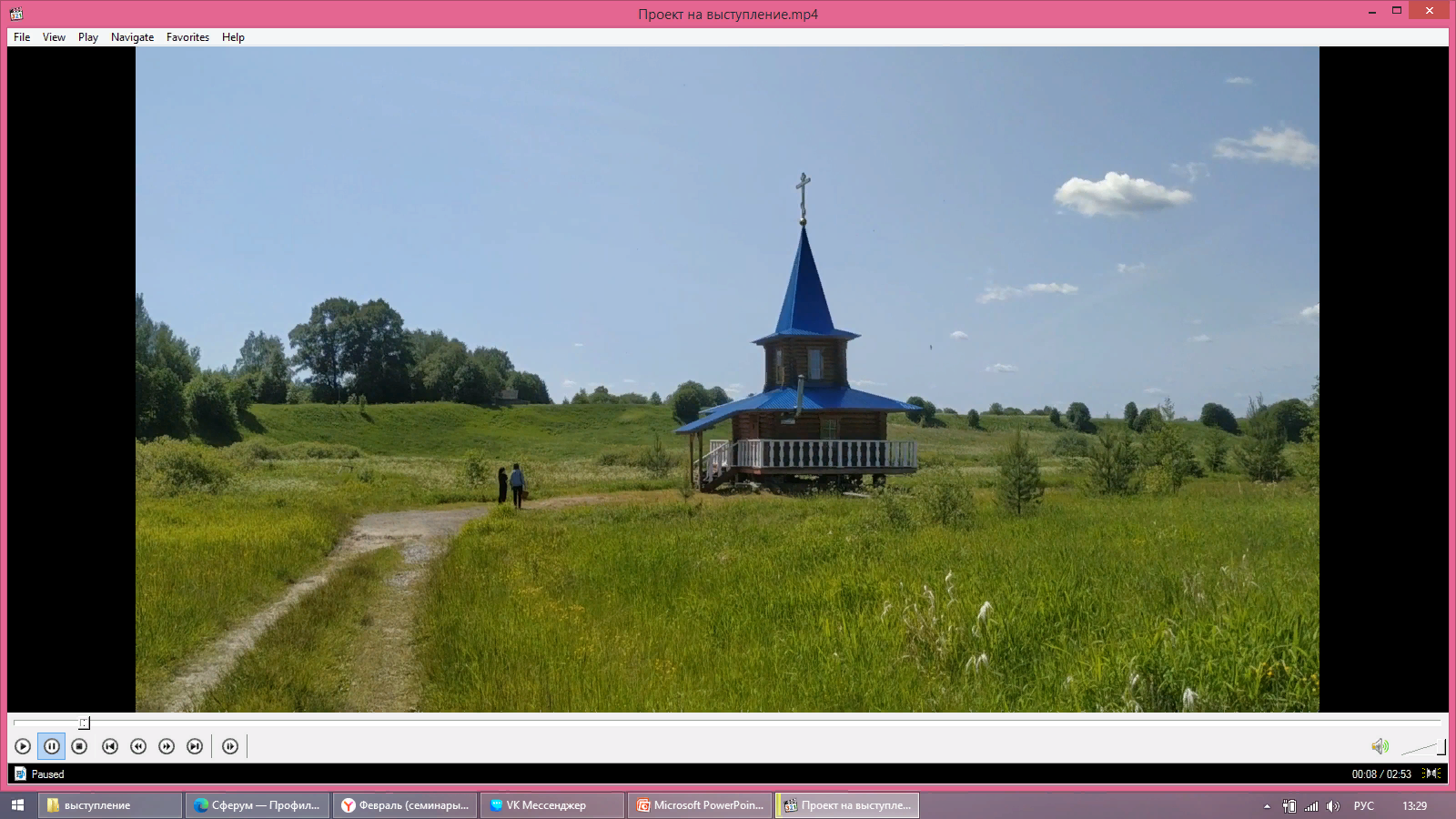 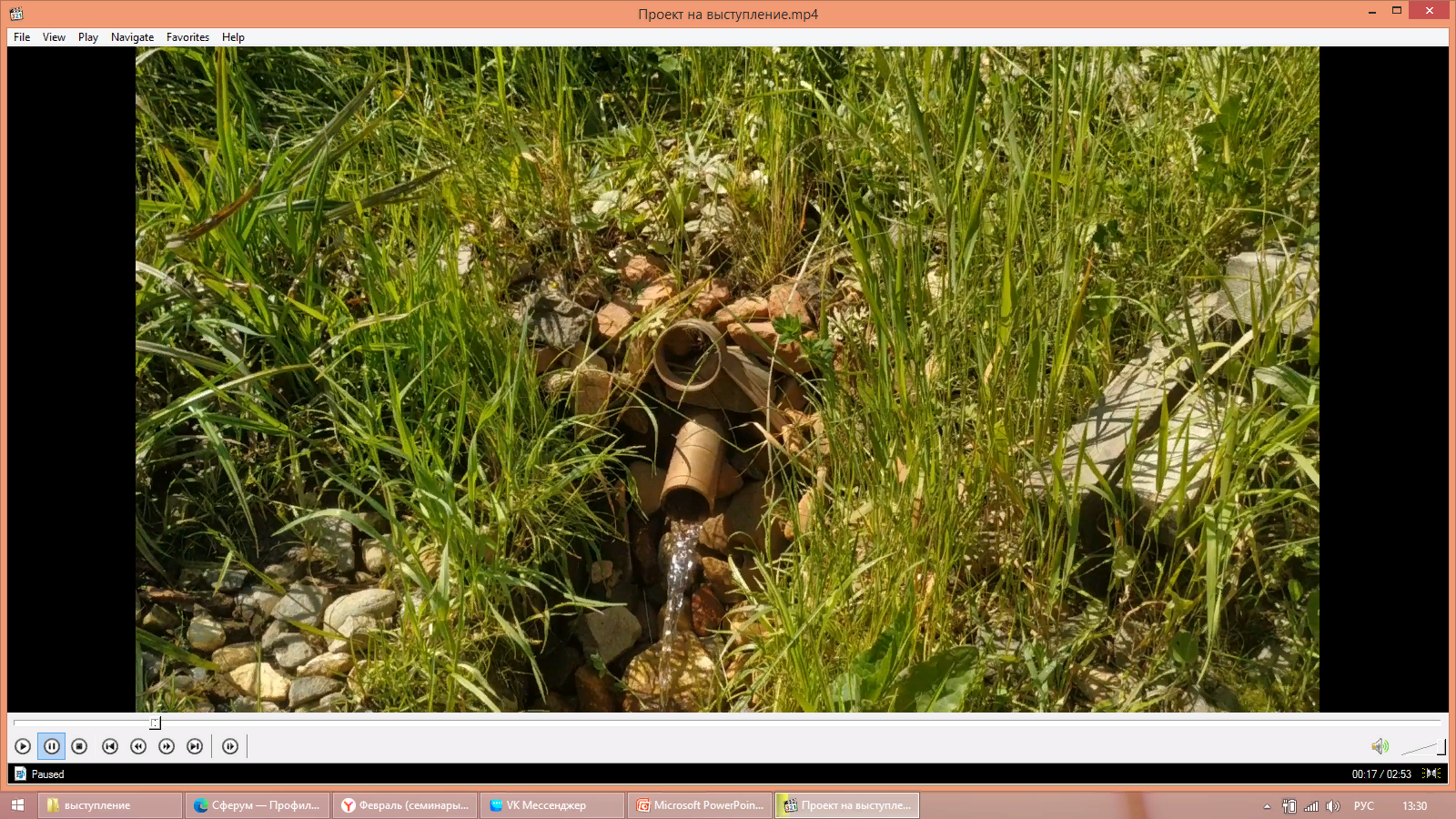 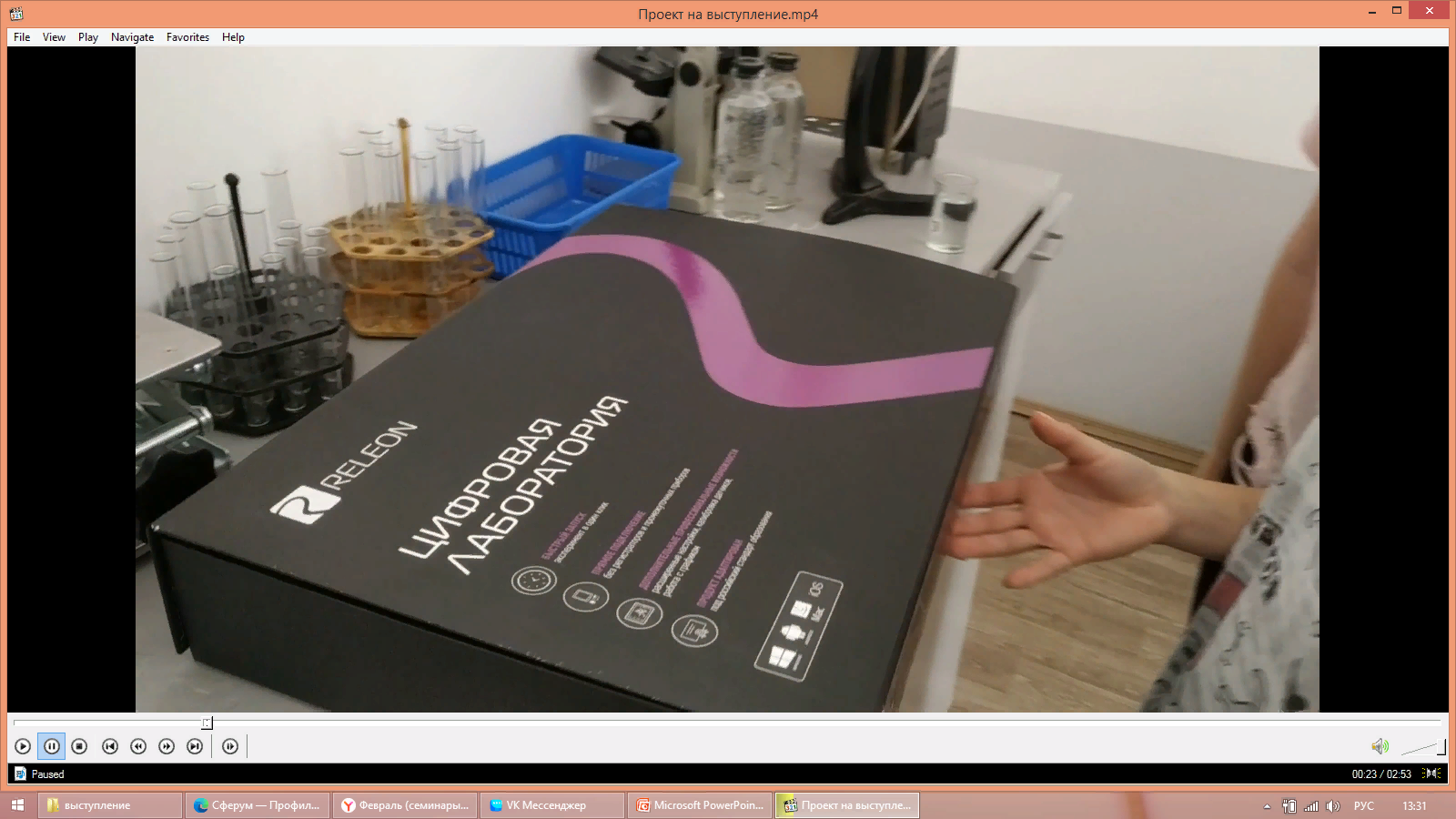 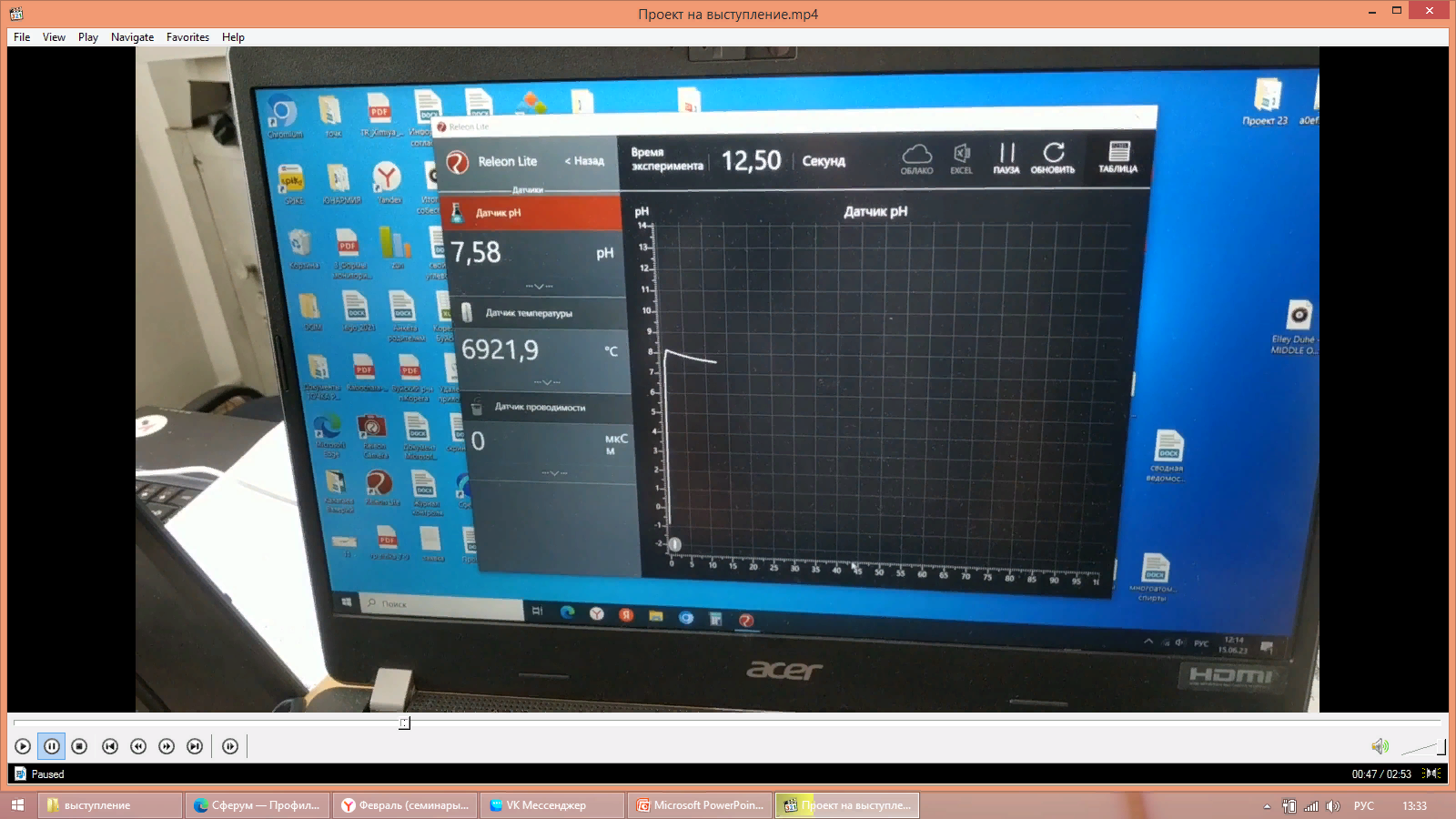 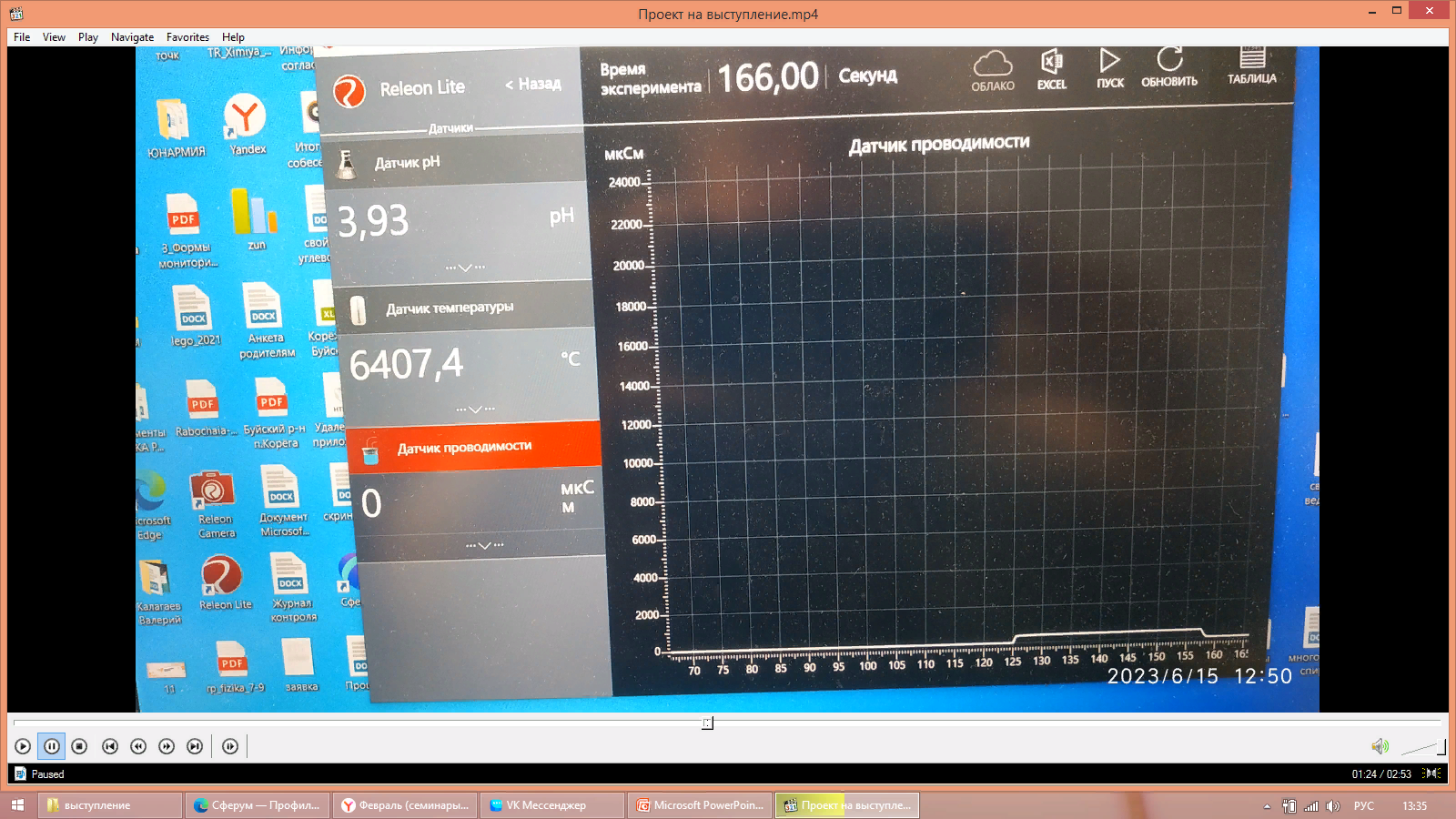 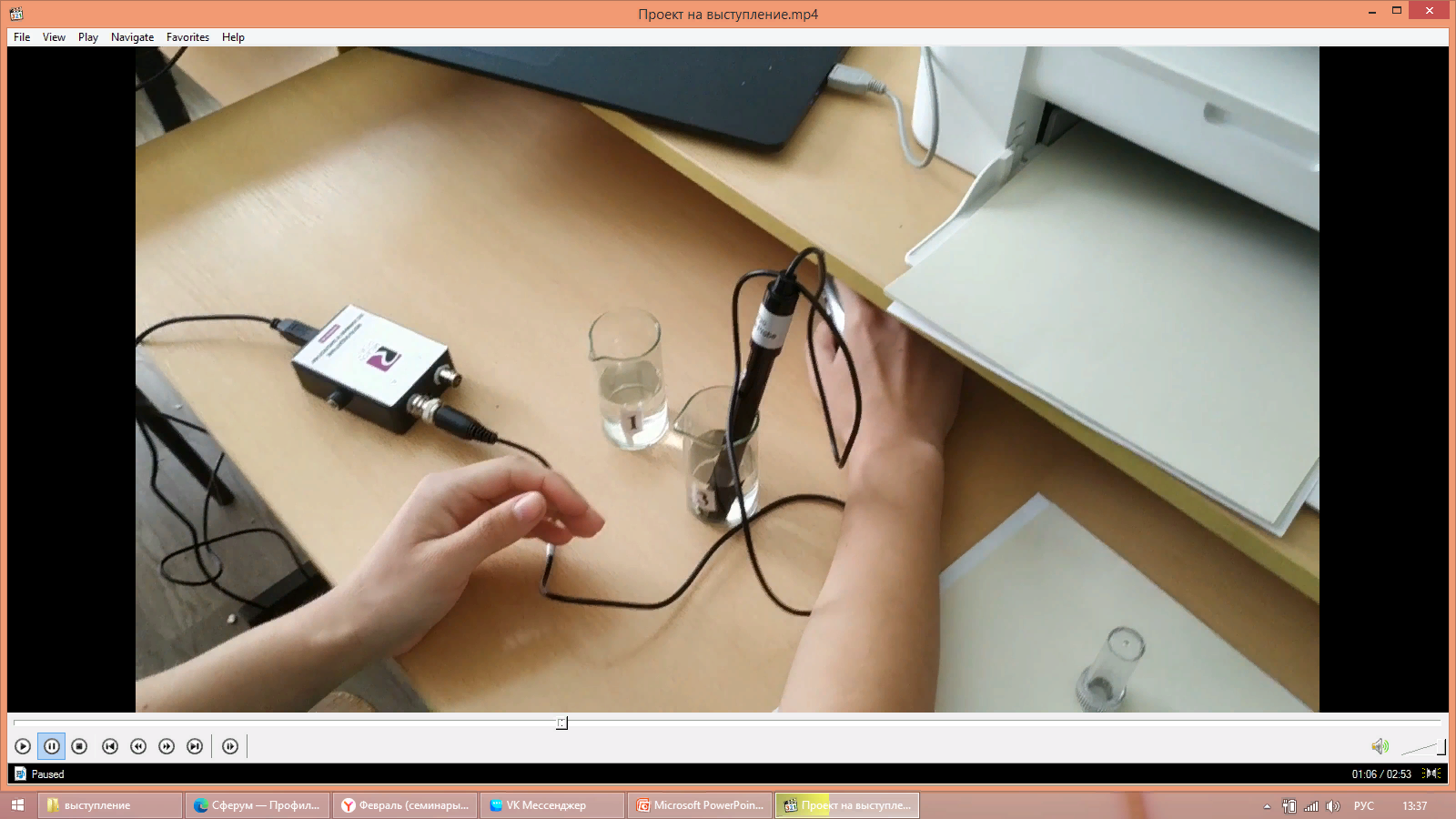 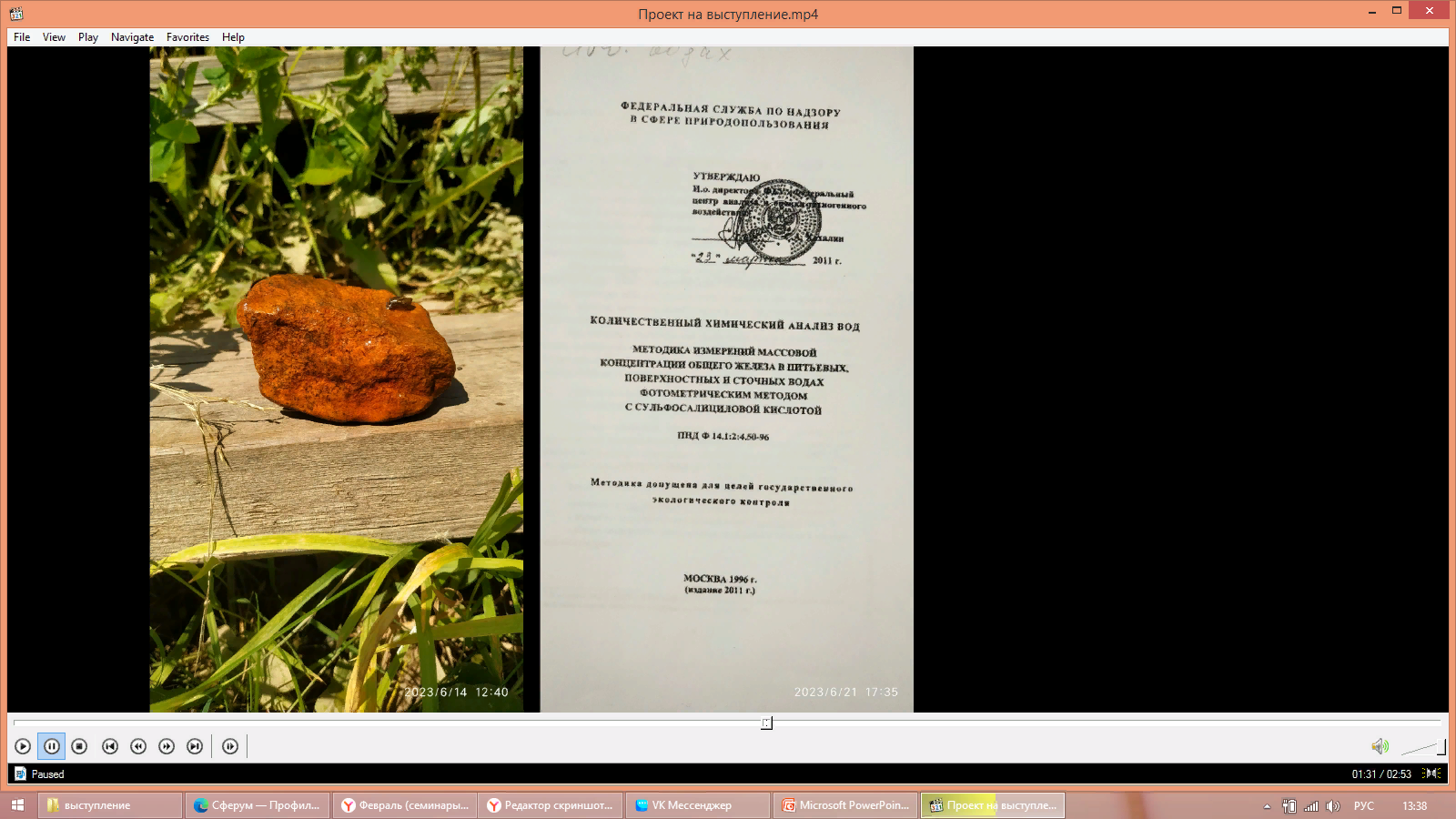 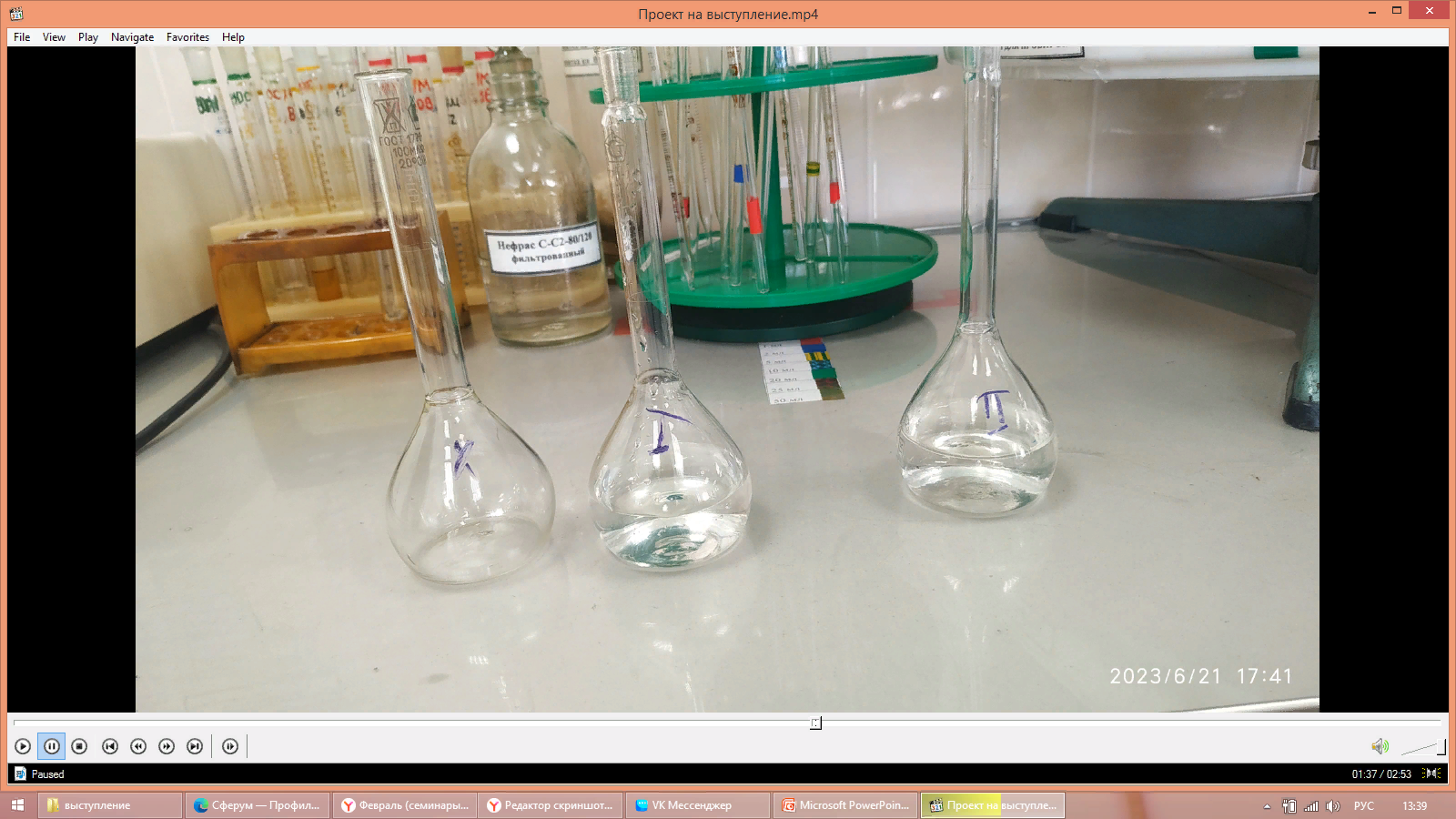 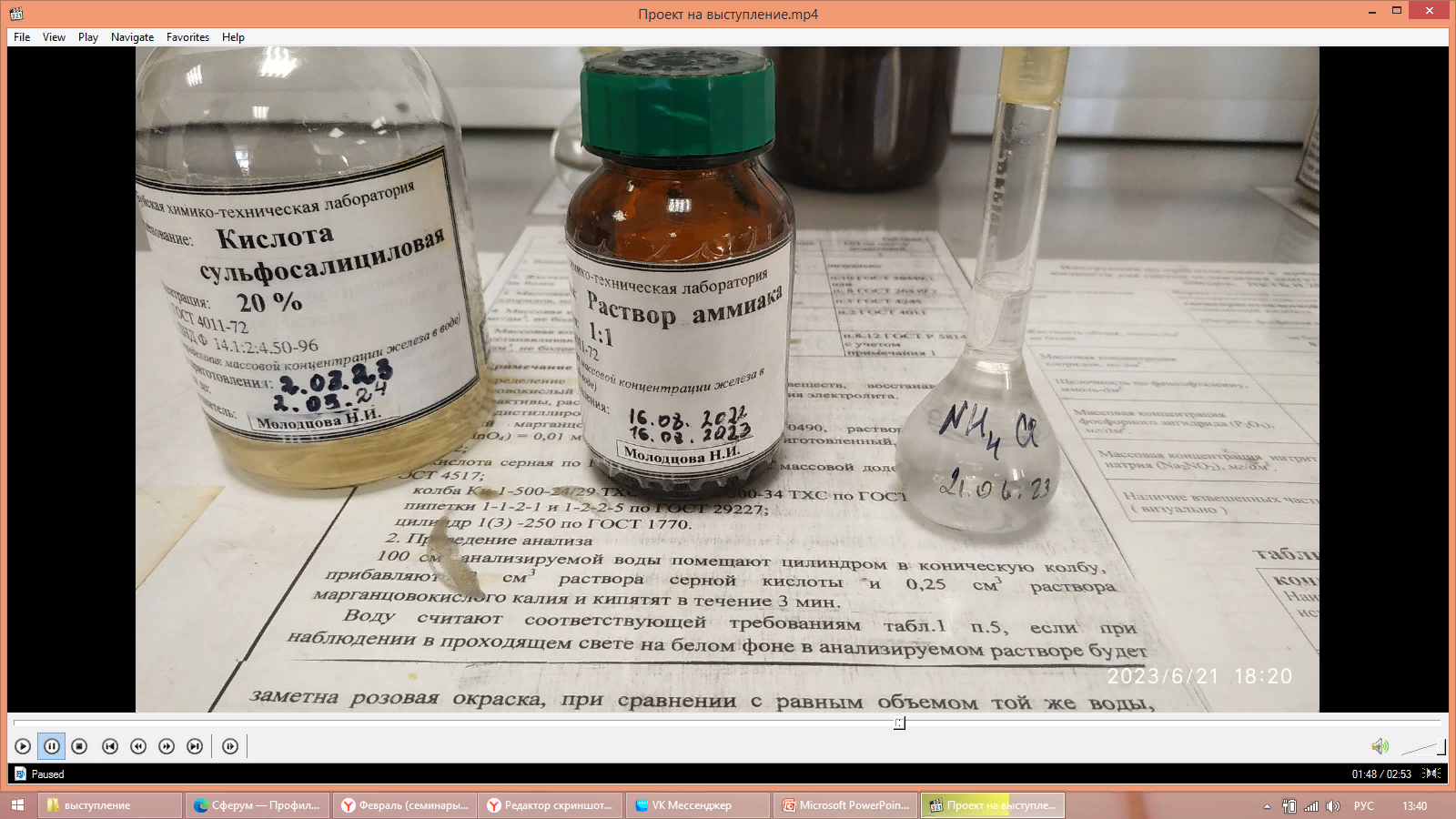 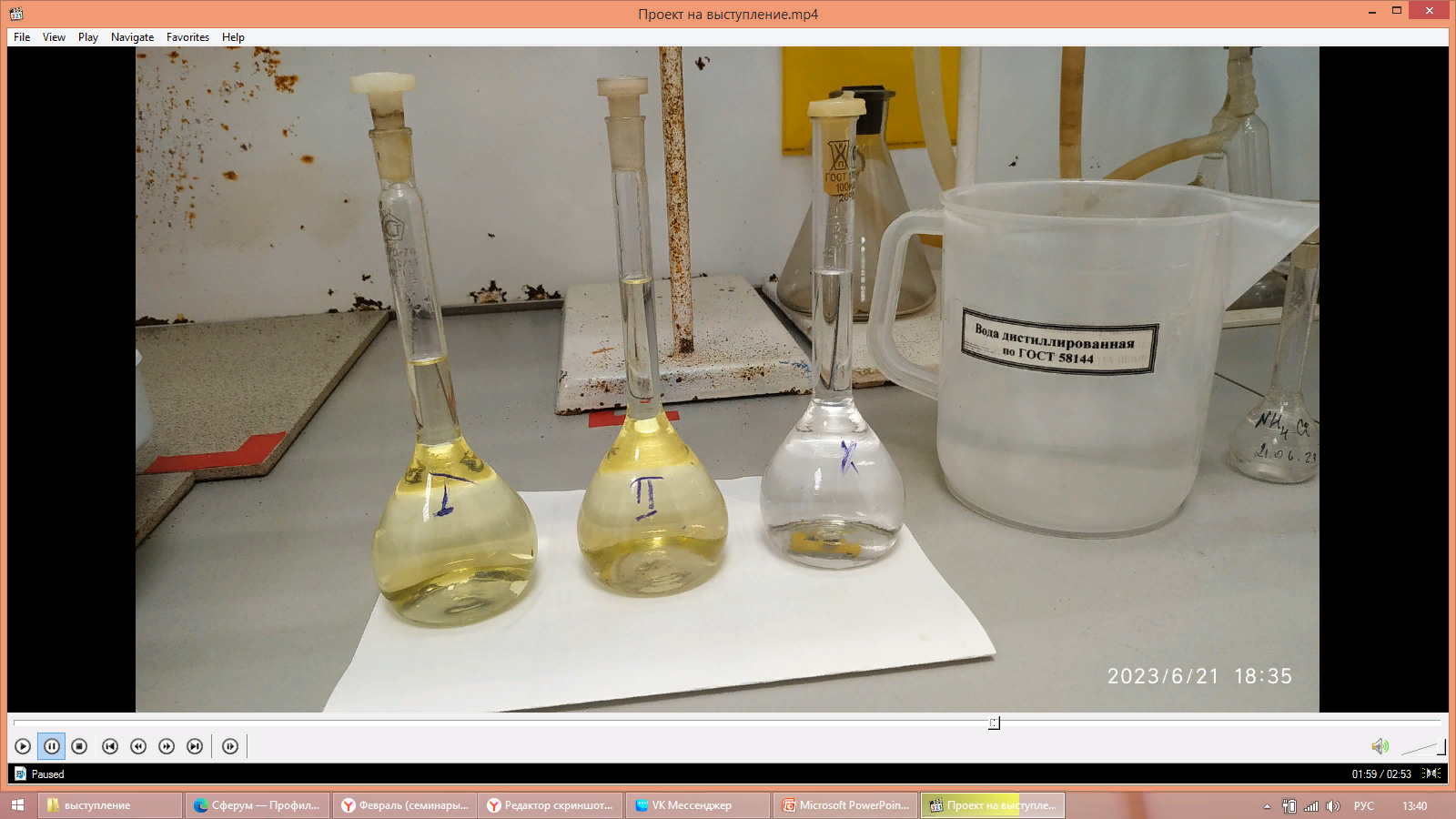 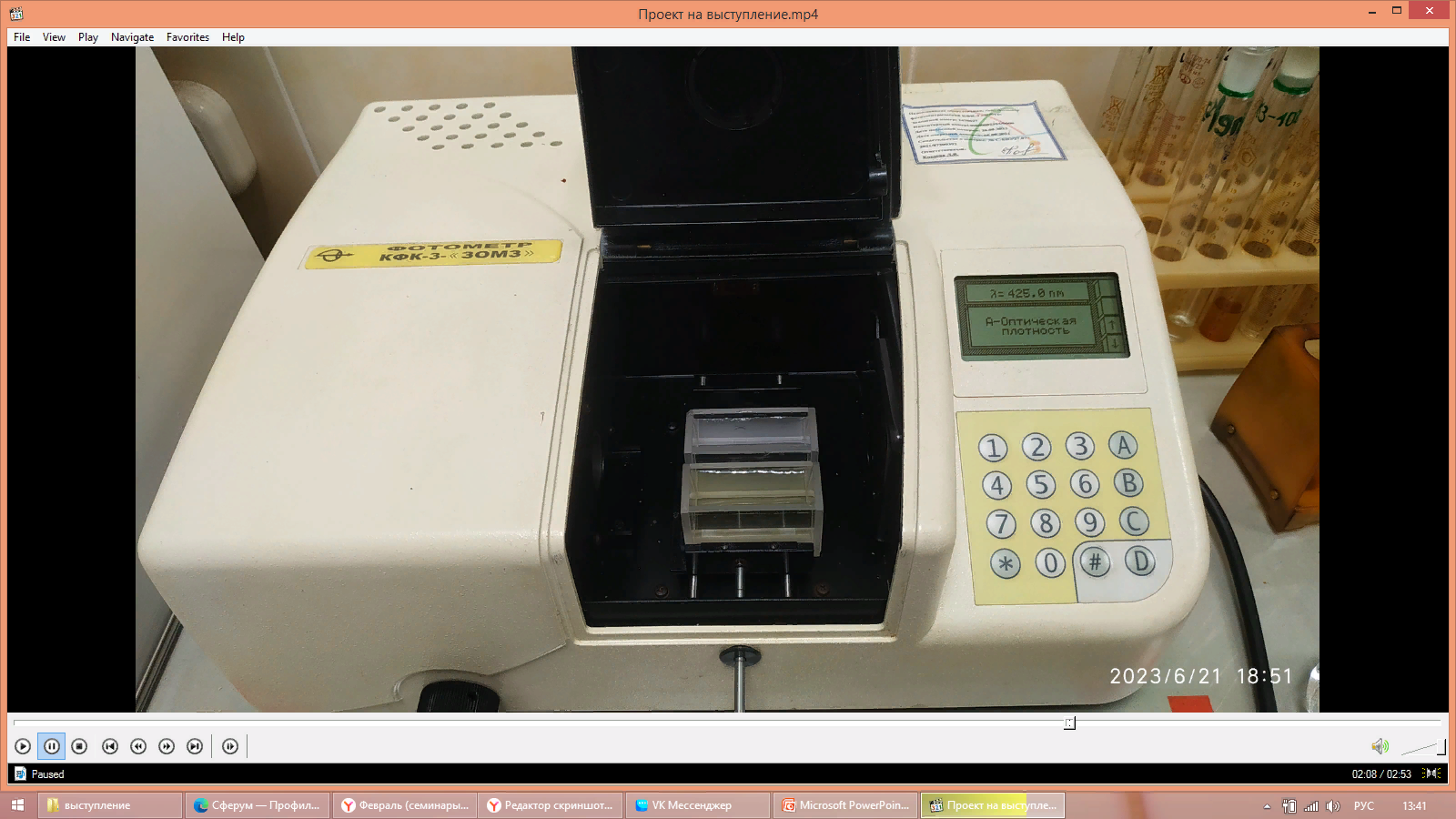 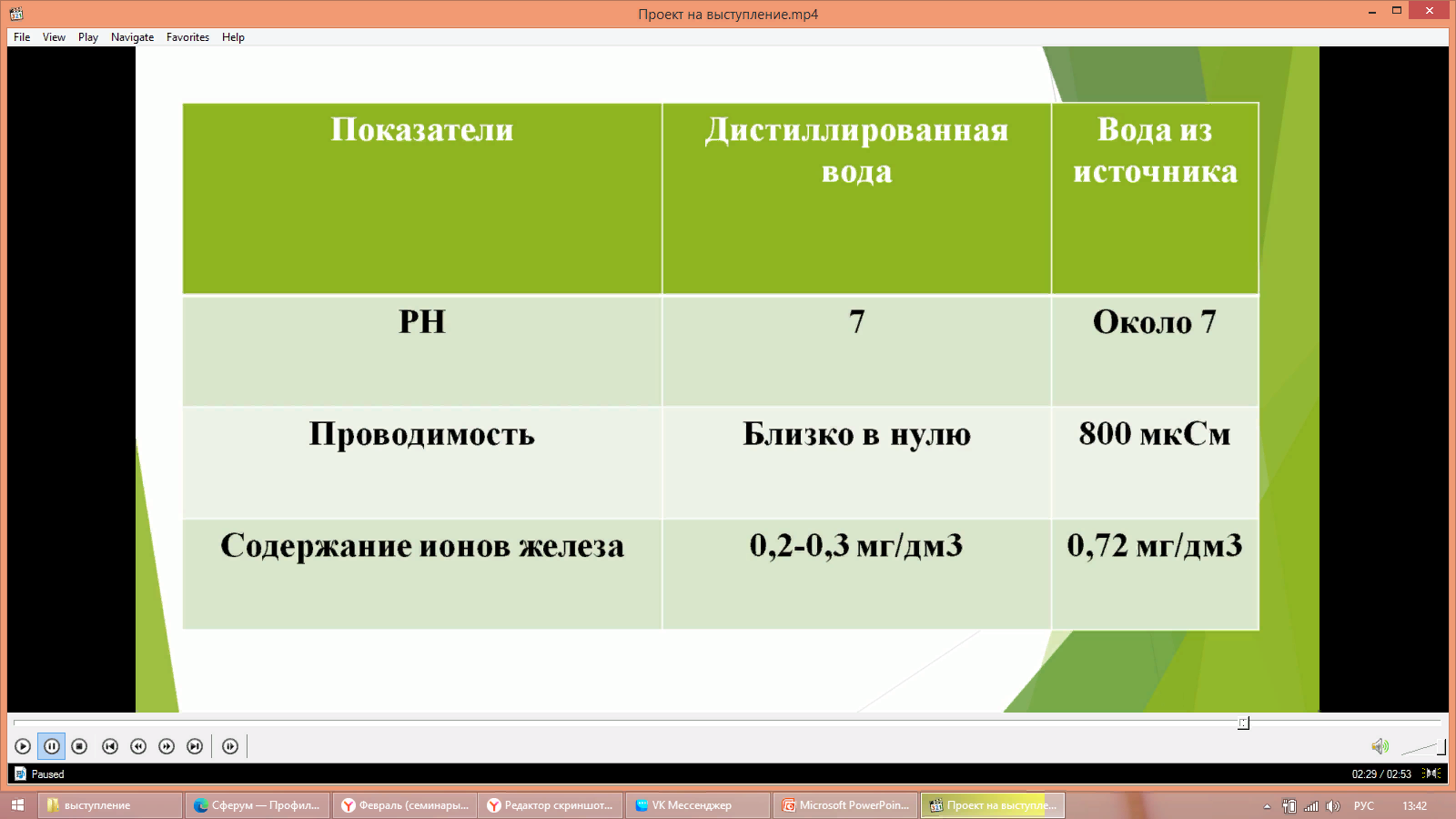 Электролизер
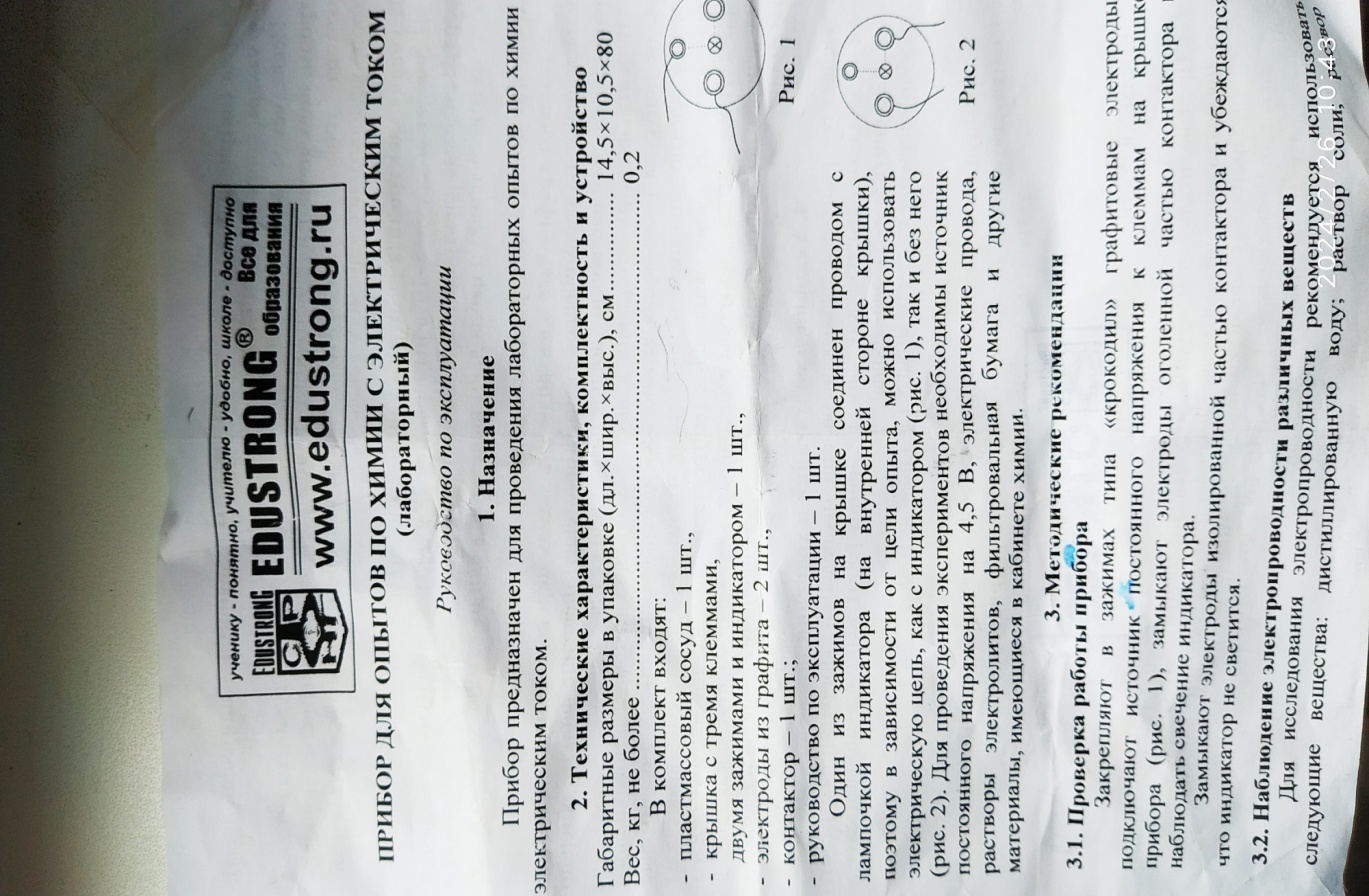 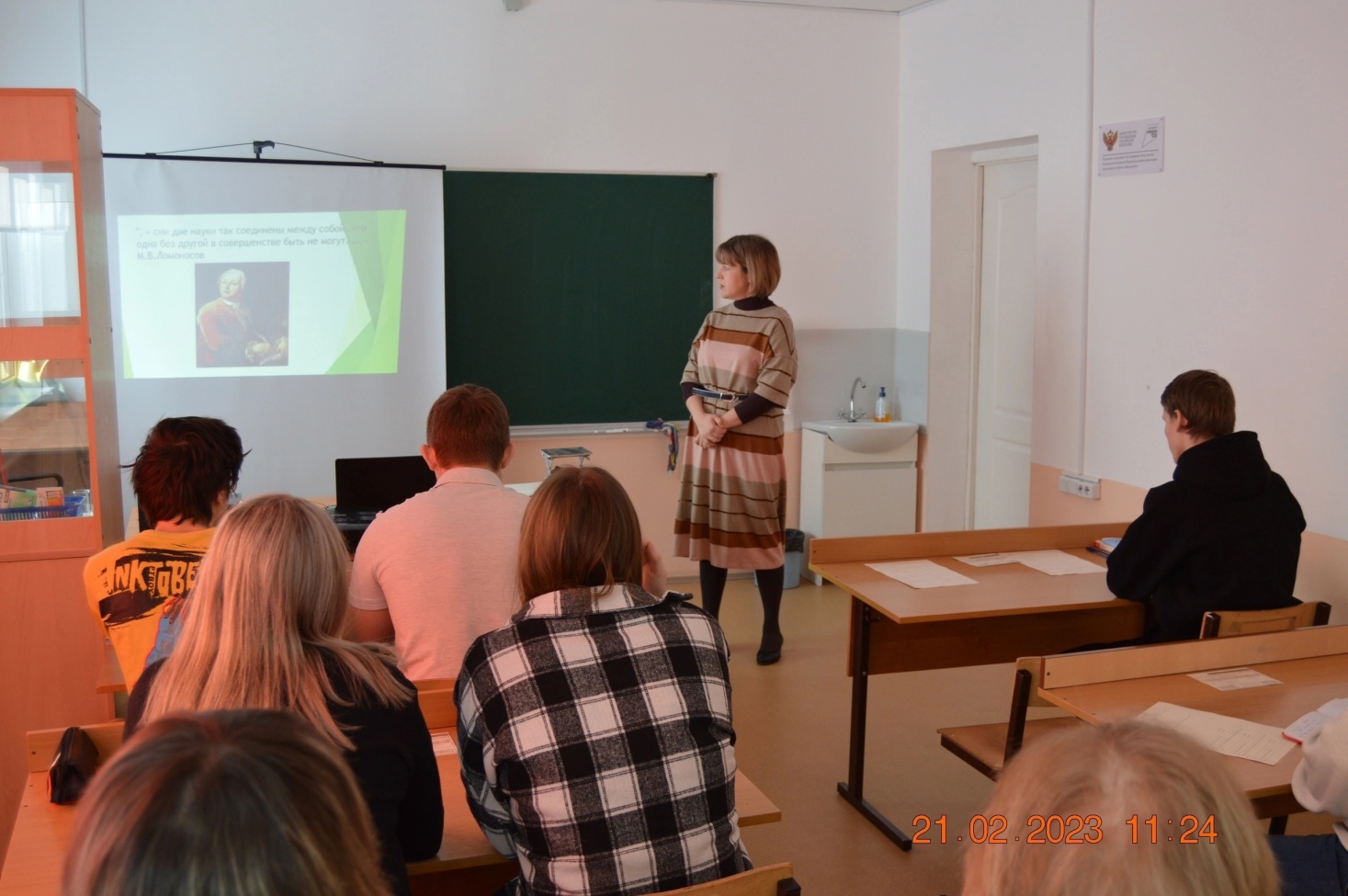 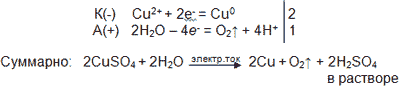 Выбери по описанию и картинке направление электролиза (гальванопластика, гальваностегия, рафинирование)
Спасибо за внимание